BPU AMI Data Stakeholder Process Day 2
Sept 6th 2022   9AM – 1PM
Oprysk, Christopher
Heitmann, Paul
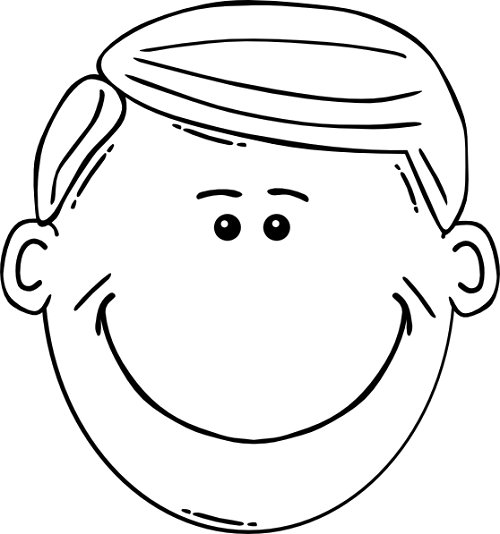 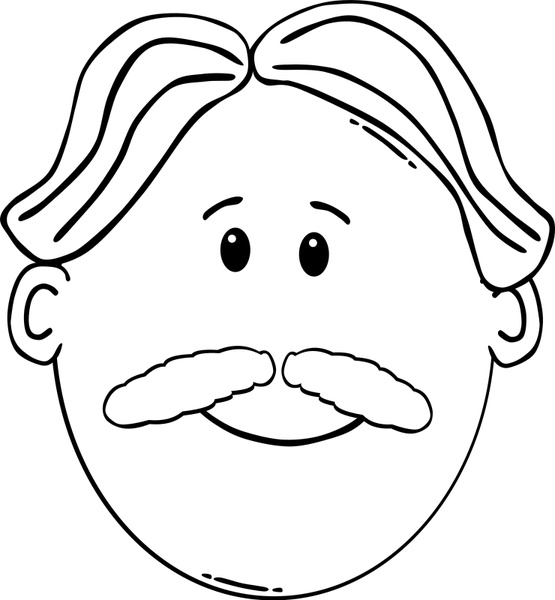 Webinar Instruction Page
All attendees will be automatically muted
Questions? Please use the “Q&A” function in Zoom
We will address clarifying questions at the end of each section
Please note that the “Chat” function in Zoom is not available for this meeting, other than to broadcast the registered speakers “on deck”
At the conclusion of our pre-registered speakers list, we will invite additional speakers to raise their hands to speak.
Phone controls for participants
The following commands can be entered via DTMF tones using your phone's dial pad while in a Zoom meeting:
*6 - Toggle mute/unmute
*9 - Raise hand
This meeting is being recorded. A copy of the recording and slides will be made available on the BPU website:https://www.nj.gov/bpu/newsroom/public/
2
Disclaimer
This presentation is provided for informational purposes only and should not be taken to represent the views of the New Jersey Board of Public Utilities, its Commissioners, or the State of New Jersey. Please be aware that any information presented is subject to change if there are changes to New Jersey statutes, rules, or policies. 
All viewers are responsible for ensuring that they rely only on current legal authority regarding the matters covered in the presentation.
3
Written Stakeholder Comment Guidelines
The deadline for comments on the AMI Data Access MFR is 5:00 p.m. ET on Friday, Sept 30, 2022
Please submit comments directly to Docket No. EO20110716, using the “Post Comments” button on the Board’s Public Document Search tool.  
Comments are considered “public documents” for purposes of the State’s Open Public Records Act and any confidential information should be submitted in accordance with the procedures set forth in N.J.A.C. 14:1-12.3.  
Written comments may also be submitted to:
Acting Secretary of the Board  
44 South Clinton Avenue, 1st Floor  
Post Office Box 350  
Trenton, NJ 08625-0350  
Phone: 609-292-1599  
Email: board.secretary@bpu.nj.gov
4
THANK YOU – Let’s continue the conversationpaul.heitmann@bpu.nj.gov
The Big Picture for AMI Data – a quick review
Utility
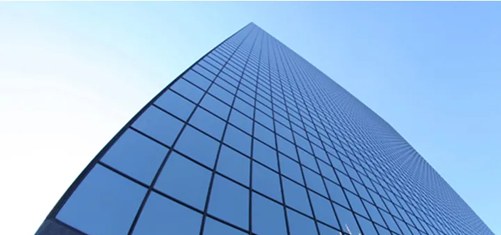 Local Energy realtime data feed (HAN)
Consumer
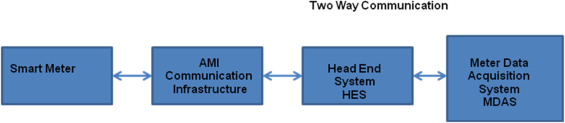 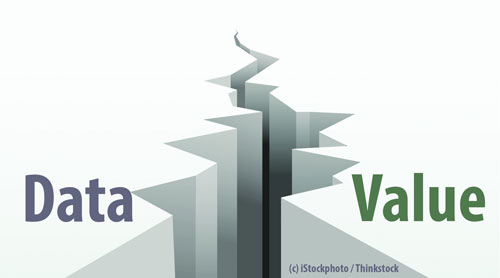 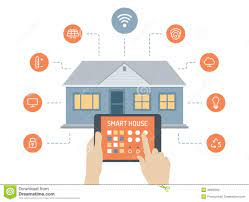 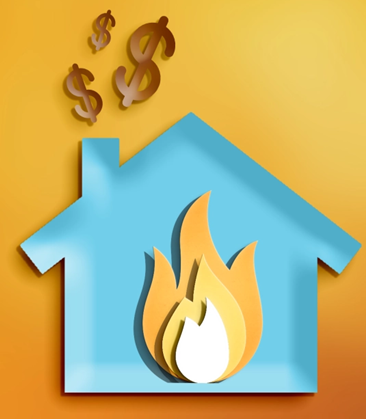 Authorization
3rd Party Apps
AMI Data
Subscription
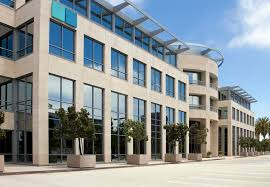 TP Provider
LLC
TODAYS TOPICS
7
8
9
10
11
Billing 
Statements
EDC 
Allowable Use
EMS 
Access
Fair Access
Data Format
6
7. Ensuring Fair Access and Competition
EDCs shall allow fair access and competition between third parties and non regulated EDC affiliates.
EDCs shall complete their review and implementation of new AMI Data app requests within 8 weeks.
EDCs shall not preinstall app onto the AMI meters unless it is solely for Utility core operations (billing, operations, maintenance).
EDCs must report costs and revenues from the App Stores.
EDCs must allow reverse compatibility for running apps for at least 12 months to allow 3rd party modifications to new technical requirements, unless the system change is due to cyber vulnerability.
7. Ensuring Fair Access and Competition
WHY IS THIS IMPORTANT?
Competition drives innovation and efficient return on capital investment.
Level (but monitored) playing field for 3rd party participants will assure best customer value and least ratepayer cost.
Preventing preinstalled utility applications tied to customized AMI system configurations assures that there is no “crowding out” of competitive apps.
Clearly defined software change management with long deprecation cycles and backward compatibility allows for graceful evolution path for providers.
8
8. Billing Statements
Customer Billing Statements must be prepared using actual customer AMI data.
Billing statements will provide the customer’s actual Peak Load Contribution.
8. Billing Statements
WHY IS THIS IMPORTANT?
Estimated meter reads can be inaccurate and misleading, requiring complex downstream true ups and higher volume of costly customer resolution calls.
Peak Load contribution is an increasingly relevant data point that can be used by customers to anticipate and manage their energy costs.
10
9. Format of Data Sharing
EDCs will provide AMI Data via web portals through transfer of flat files (batch CSV or Tab-delimited files).
EDCs will provide customer data to approved third parties no longer than 60 seconds after customer designates the authorization.
EDCs shall ensure 99.5% uptime of GBC services and public reporting of uptime and performance metrics.
9. Format of Data Sharing
WHY IS THIS IMPORTANT?
Consistency of data reporting format assures the most efficient and scalable app “ecosystem” from third party providers.
Flat file structures allow near universal import (ingest) of data into a wide variety of analytical tools.
Fast data release response times to customer authorization removes “friction” from the solution development process and supports effective customer engagement. 
High availability of access to the data files creates trust and confidence.
12
10. Emergency Responders Access
EDCs shall provide secure access for Emergency Responders to provide information that would provide vital situational awareness to support emergency response planning and operational activities.
EDCs will provide real time local information during disasters to Emergency Responders.
10. Emergency Responder Access
WHY IS THIS IMPORTANT?
Accurate and concise situational awareness of both the local distribution grid and customer premise is important in preparation for, and recovery from, an emergency event.
Coordinating threat management for the safety of citizens and first responders is critical and concise AMI data access can reduce complexity and confusion.
14
11. Appropriate Utility Use of AMI Data
Of all collected AMI Data EDCs may only restrict third party access to core utility functions such as:
Billing
Settlements
System Reliability
EDCs shall not use AMI Data for developing, marketing, or delivering customer energy management solutions that would compete with third party solution provider’s offerings, unless equal 3rd Party customer access is assured.
EDCs shall not resell any AMI Data.
EDCs shall share anonymous AMI Data by zip code or sub zip code level to State Colleges and Universities for academic research into energy usage and clean energy adoption.
11. Appropriate Utility Use of AMI Data
WHY IS THIS IMPORTANT?
Primary benefit of the AMI system for utilities should be the efficient operation and maintenance of the distribution system, and for delivering accurate billing.
Much of the non-operational data that is customer-specific is useful to expand business value for a variety of energy management services and solutions.
Customer data being collected and resold (even in aggregated, anonymized form) dilutes the public trust and discourages future participation. 
A thriving competitive ecosystem for energy-data driven solutions would be distorted (or muted) by a system operator having competitive advantage.
16
General Session End Stakeholder Comments:
Now that we have concluded or topic-specific interaction, we will invite additional speakers to raise their hands to speak.
Please raise your hand if you are requesting to speak. You will be called in the order of request.
Speaking time per person is limited to 5 minutes—please be respectful of other speakers.
Phone controls for participants
The following commands can be entered via DTMF tones using your phone's dial pad while in a Zoom meeting:
*6 - Toggle mute/unmute
*9 - Raise hand
17
This Concludes:
BPU AMI Data Stakeholder Process Day 2
Sept 6th 2022   9AM – 1PM
Please remember to submit comments directly to Docket No. EO20110716, using the “Post Comments” button on the Board’s Public Document Search tool.
COMMENT DEADLINE:  Sept 30th 2022  5PM ET
Thank You!
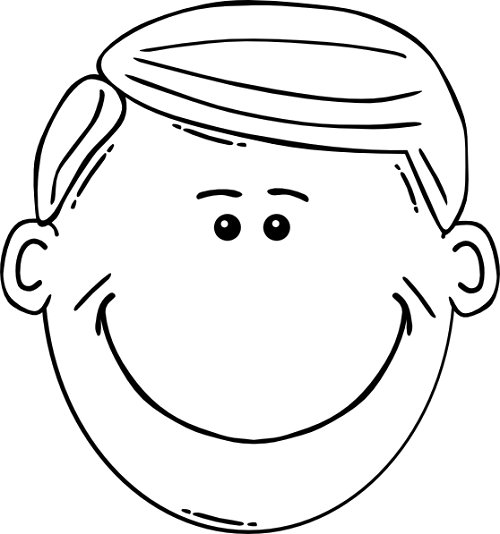 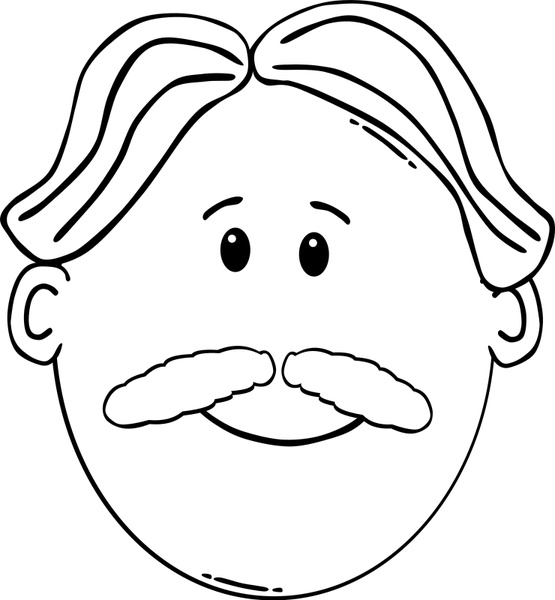 18